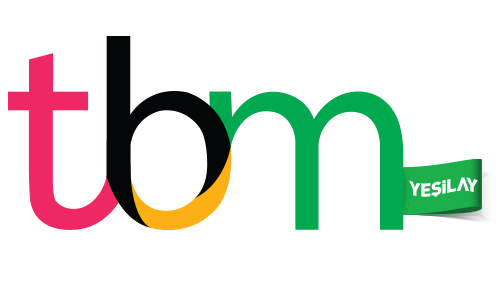 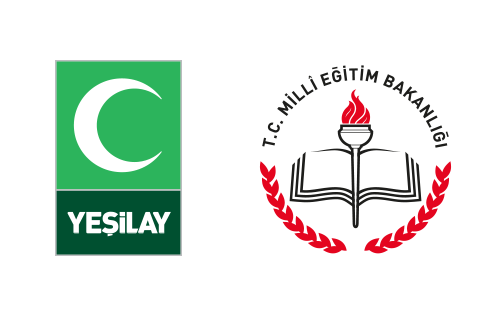 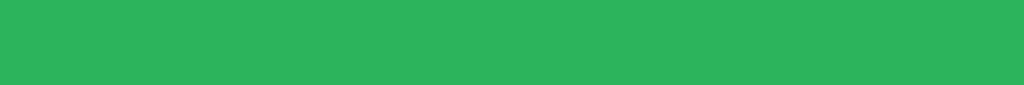 TBM Alan Bilgisi Öğrenme Alanı
TÜTÜNBAĞIMLILIĞI
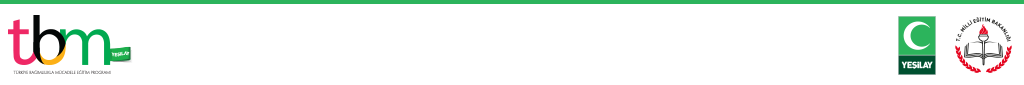 TÜRKİYE BAĞIMLILIKLA MÜCADELE EĞİTİM PROGRAMI (TBM)
Tütün Bağımlılığı: Korkunç Bir Durum!
Sigara dünyada en yaygın kullanılan bağımlılık yapıcı maddedir.
Dünyada 1,1 milyar sigara tiryakisi var; yetişkin nüfusun 3’te 1’i…
Sigaradan her yıl 4,9 milyon kişi ölüyor; günde 13.000 kişi…
Türkiye’de 17 milyon sigara tiryakisi var; yetişkin nüfusun % 44’ü…
Türkiye’de sigaradan her yıl 70-100 bin kişi ölüyor; yani günde 250 kişi…
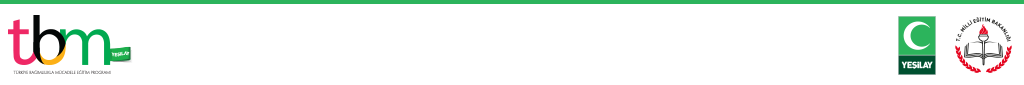 TÜRKİYE BAĞIMLILIKLA MÜCADELE EĞİTİM PROGRAMI (TBM)
Sigaranın İçinde…
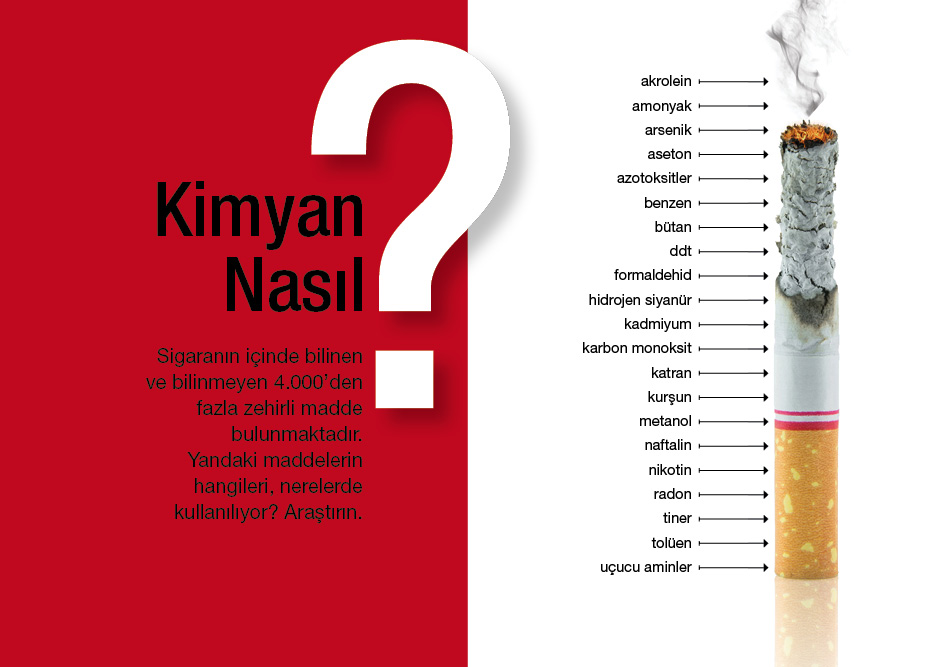 Karbon monoksit
Katran
Aseton
Kadmiyum
Bütan
Arsenik
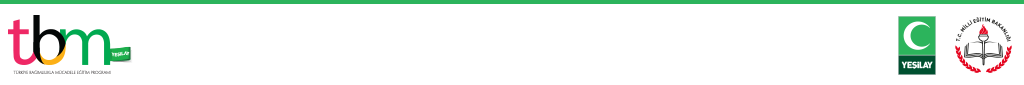 TÜRKİYE BAĞIMLILIKLA MÜCADELE EĞİTİM PROGRAMI (TBM)
Sigaranın Etkileri
Sigaranın etkileri;
ne kadar içildiğine,
ne kadar süredir kullanıldığına,
ne tür bir tütün kullandığına,
ne kadar derin içe çekildiğine,
kullananın genel sağlık yapısına,
kullananın ailesinde belli hastalıkların olup olmadığına
                  bağlı olarak değişir.
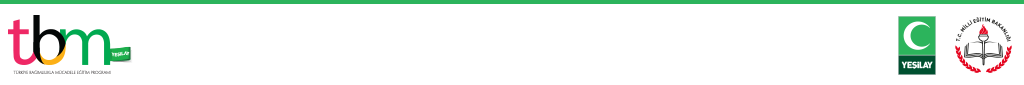 TÜRKİYE BAĞIMLILIKLA MÜCADELE EĞİTİM PROGRAMI (TBM)
Sigara İçer İçmez Görülen Sonuçlar
Kalp atışının hızlanması
Kan basıncının artması
Midenin asit üretmesi
Böbreklerin az idrar üretmesi
Beynin ve sinir sisteminin hızlı çalışması, sonra yavaşlaması
İştahsızlık
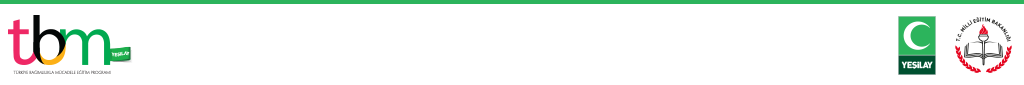 TÜRKİYE BAĞIMLILIKLA MÜCADELE EĞİTİM PROGRAMI (TBM)
Sigara İçmeye Devam Edilirse Görülen Sonuçlar
Özellikle ciğerlerdeki ve kalpteki kan damarlarının daralması ve kalınlaşması
Solunumla ilgili enfeksiyonlar
Mide ülseri
Akciğere kan akışının azalmasından dolayı damar hastalıkları
Kalple ilgili hastalıklar
Kanser
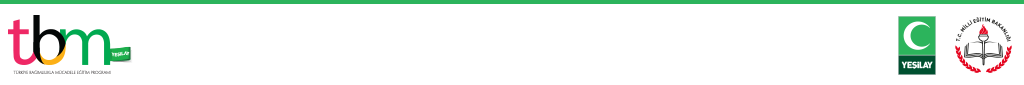 TÜRKİYE BAĞIMLILIKLA MÜCADELE EĞİTİM PROGRAMI (TBM)
Sigara İçmenin Sonuçları: Baş ve Yüzde…
Ağız kanserine yakalanma riski
Diş eti hastalıkları
Diş çürümesi
Kötü ağız kokusu
Kronik baş ağrıları
Beyin damarlarında daralma
Ağız, boğaz kanseri
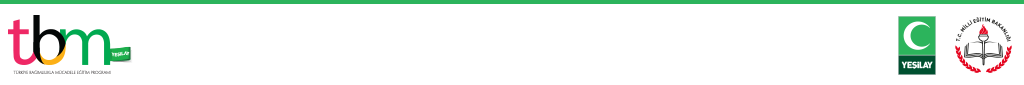 TÜRKİYE BAĞIMLILIKLA MÜCADELE EĞİTİM PROGRAMI (TBM)
Sigara İçmenin Sonuçları: Akciğer ve Bronşlarda…
Bronşların çeperlerinde yanma
Kronik öksürük
Akciğer salgılarında azalma
Akciğer kanseri
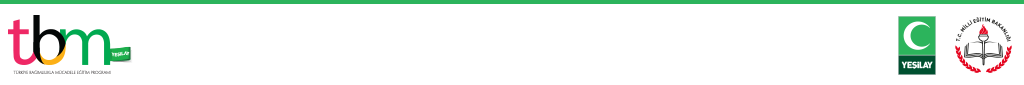 TÜRKİYE BAĞIMLILIKLA MÜCADELE EĞİTİM PROGRAMI (TBM)
Sigara İçmenin Sonuçları: Kalp ve Dolaşım Sisteminde…
Kan basıncında yükselme
Kanın daha çabuk pıhtılaşması
Kandaki oksijende azalma
Damarlarda kolesterol depolanması
Kalp krizi riskinde artma
Kan dolaşımı bozuklukları
Kan dolaşımı bozukluklarına paralel felç, parmaklarda kangren ve iktidarsızlık
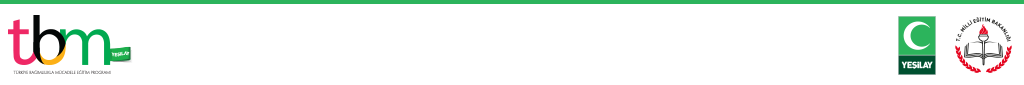 TÜRKİYE BAĞIMLILIKLA MÜCADELE EĞİTİM PROGRAMI (TBM)
Sigara İçmenin Sonuçları: İç Organlarda…
Midede aşırı asit salgılanması
Mide yanmaları ve ülser
Pankreas kanseri
Mesane kanseri
Böbreklerde harabiyet
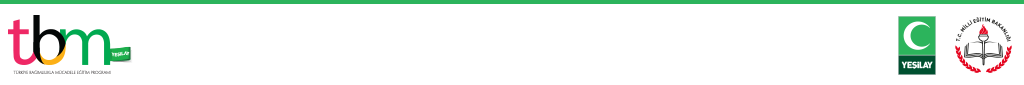 TÜRKİYE BAĞIMLILIKLA MÜCADELE EĞİTİM PROGRAMI (TBM)
Sigara İçmenin Sonuçları: Hastalık Risklerinde Artış
Kalp krizi riski: 1-4 kat
Mesane kanseri riski: 2 kat
Prostat kanseri riski: 2 kat
Pankreas kanseri riski: 2 kat
Ülser riski: 2 kat
Bacak damarı hastalığı riski: 2 kat
Ağız kanseri riski: 3-30 kat
(1/3)
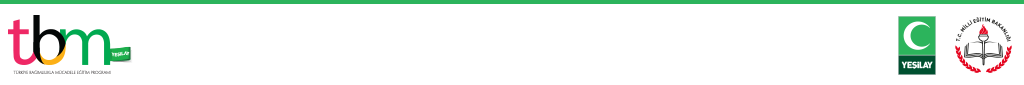 TÜRKİYE BAĞIMLILIKLA MÜCADELE EĞİTİM PROGRAMI (TBM)
Sigara İçmenin Sonuçları: Hastalık Risklerinde Artış
Dil kanseri riski: 4-33 kat 
Diş eti kanseri riski: 5-14 kat 
Bademcik kanseri riski: 7-11 kat 
Esrar kullanma riski: 8 kat
Yemek borusu kanseri riski: 8-10 kat 
Bronşit riski: 10 kat
Erkeklerde iktidarsızlık riski: 10 kat
(2/3)
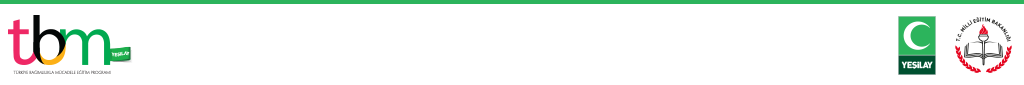 TÜRKİYE BAĞIMLILIKLA MÜCADELE EĞİTİM PROGRAMI (TBM)
Sigara İçmenin Sonuçları: Hastalık Risklerinde Artış
Kadınlarda kısırlık riski: 10 kat
Ani ölüm riski: 10 kat
Gırtlak kanseri riski: 16 kat
Rahim ağzı kanseri riski: 16 kat
Akciğer kanseri riski: 22 kat
Kokain kullanma riski: 22 kat 
Felç riski: 2-22 kat
(3/3)
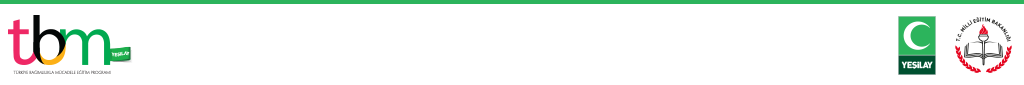 TÜRKİYE BAĞIMLILIKLA MÜCADELE EĞİTİM PROGRAMI (TBM)
Ya Pasif İçiciler?
Pasif içici sigara içen birinin sigara dumanını soluyandır.

Sigara dumanındaki kimyasal maddeler kanser, amfizem, kalp hastalıkları ve KOAH gibi birçok hastalığa sebep olur.
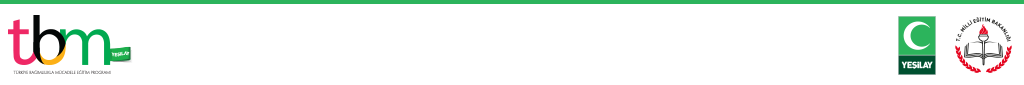 TÜRKİYE BAĞIMLILIKLA MÜCADELE EĞİTİM PROGRAMI (TBM)
Sigara Bağımlılığı…
İnsanlar sigaraya genç yaşlarda başlar ancak yaşlandıkça onu bırakmak zorlaşır. Ergenlik döneminde sigaraya başlayan çocuklarda, hayatları boyunca sigara bağımlısı olma olasılığı sigara içmeyen ergenlere göre daha fazladır.
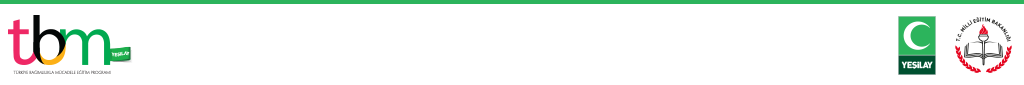 TÜRKİYE BAĞIMLILIKLA MÜCADELE EĞİTİM PROGRAMI (TBM)
Sigara Bağımlılığı…
Gençlerin 1/3’ü sigarayı denemektedir ve bunların yarısı sigara bağımlısı olma riski taşımaktadırlar.
Hayatındaki ilk iki sigarasını tamamen bitiren gençlerin %85’i sigara bağımlısı olmaktadır.
Sigara başlama yaşı 12’ye düşmüştür.
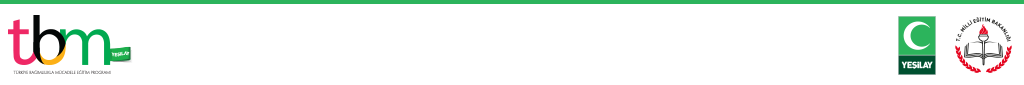 TÜRKİYE BAĞIMLILIKLA MÜCADELE EĞİTİM PROGRAMI (TBM)
Sigaraya Başlama Nedenleri
Akran etkisi
Büyüdüğünü ispatlama isteği
Sigaranın kolay ulaşılabilirliği
Rol modellerin sigara içici oluşu
Medya
Gizli reklam ve promosyonlar
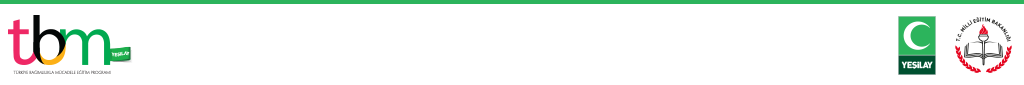 TÜRKİYE BAĞIMLILIKLA MÜCADELE EĞİTİM PROGRAMI (TBM)
Sigarayı Bırakmayı Zora Koşanlar…
Nikotinin yüksek oranda bağımlılık yapıcılığı
Bırakmaya çalışanların en az yarısında çekilme semptomları ortaya çıkması
İçicilerin sigarasız bir hayatı hayal etmekte zorlanmaları
Uzun süreli başarılı bir bırakma için çok sayıda bırakma girişiminde bulunma gerekliliği
Bırakma çabalarının başarısızlıkla sonuçlanması sonucunda oluşan öz güven kayıpları
(1/2)
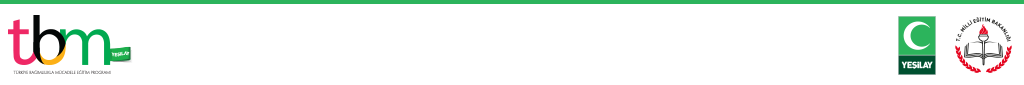 TÜRKİYE BAĞIMLILIKLA MÜCADELE EĞİTİM PROGRAMI (TBM)
Sigarayı Bırakmayı Zora Koşanlar…
Sigaranın sebep olduğu risklerin tam olarak algılanamaması
Sigarayla ilgili gerçekleri kabullenememe
Olumsuz duygularla baş etme stratejileriyle ilgili bilgi ve beceri eksikliği
Sigarayı bırakmanın çok kolay olduğuna dair sanı
Sigarayı bırakmaya gerek olmadığı düşüncesi
(2/2)
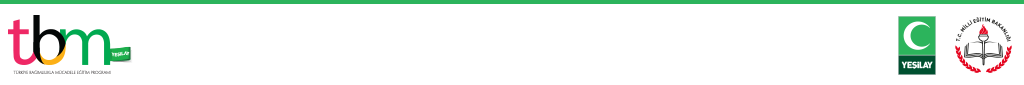 TÜRKİYE BAĞIMLILIKLA MÜCADELE EĞİTİM PROGRAMI (TBM)
Sigarayı Bıraktıktan Sonra Olanlar
Sigara içerken yükselen nabız ve hızlı soluk alıp verme 	sigara içmeyi bıraktıktan 20 dakika sonra normale 	döner.

Sigara içerken bozulan kandaki oksijen düzeyi 	sigara içmeyi bıraktıktan 8 saat sonra normal 	seviyesine döner.
Sigara içmeyi bıraktıktan 24 saat sonra sigarayla alınan 	karbonmonoksit vücuttan atılır.
(1/4)
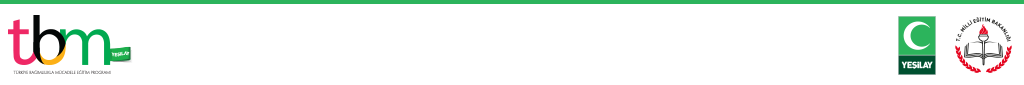 TÜRKİYE BAĞIMLILIKLA MÜCADELE EĞİTİM PROGRAMI (TBM)
Sigarayı Bıraktıktan Sonra Olanlar
Sigarayla birlikte artan nikotin düzeyi	sigara içmeyi bıraktıktan 48 saat sonra normale döner.

Sigara içerken azalan tat ve koku duyusu 	sigara içmeyi bıraktıktan 48 saat sonra normale döner.

Yürürken meydana gelen yorulma ve tıkanmalar	sigara içmeyi bıraktıktan 2-12 hafta sonra azalır.
(2/4)
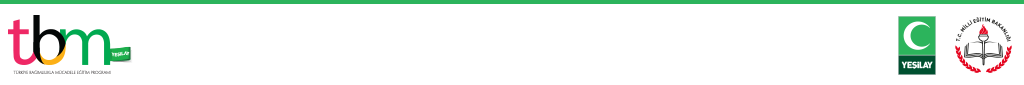 TÜRKİYE BAĞIMLILIKLA MÜCADELE EĞİTİM PROGRAMI (TBM)
Sigarayı Bıraktıktan Sonra Olanlar
Kısa süreli ve hırıltılı soluk almalar	sigara içmeyi bıraktıktan sonra düzelir, 3-9 ay sonra 	akciğer performansı % 5-10 artar.

Kalp hastalıklarına yakalanma riski	sigara içmeyi bıraktıktan 12 ay sonra % 50 azalır.

Mesane kanserine yakalanma riski	sigara içmeyi bıraktıktan 12-36 ay sonra % 50 azalır.
(3/4)
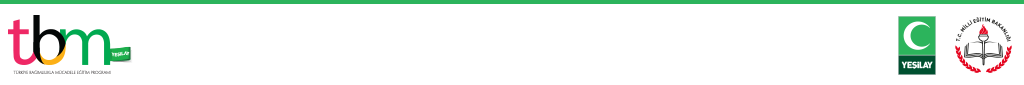 TÜRKİYE BAĞIMLILIKLA MÜCADELE EĞİTİM PROGRAMI (TBM)
Sigarayı Bıraktıktan Sonra Olanlar
Kalp krizi ve solunum yollarıyla ilgili kanserlere yakalanma 	riski sigara içmeyi bıraktıktan 5 yıl sonra %50 azalır.

Kalp krizi geçirme olasılığı 	sigara içmeyi bıraktıktan 10-15 yıl sonra, sigara 	içmeyenler ile aynı seviyeye iner.

Akciğer kanserine yakalanma riski	sigara içmeyi bıraktıktan 10-15 yıl sonra sigara 	içenlere göre yarı yarıya azalır.
(4/4)
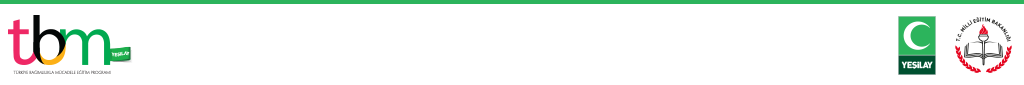 TÜRKİYE BAĞIMLILIKLA MÜCADELE EĞİTİM PROGRAMI (TBM)
Yetişkinlerin İyi Birer Rol Modeli Olması İçin…
Örnek olun ama böyle değil!Sigara sağlığa zararlıdır çocuklar, aman içmeyin.

Dinleyin ama böyle değil!E, anlat bakalım.

Öğrenmesine yardım edin ama böyle değil!Bunları oku da öyle gel.
(1/2)
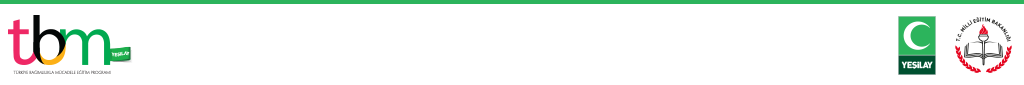 TÜRKİYE BAĞIMLILIKLA MÜCADELE EĞİTİM PROGRAMI (TBM)
Yetişkinlerin İyi Birer Rol Modeli Olması İçin…
Eleştirin ama böyle değil!Aman, sen zaten hep böylesin!

Uyarın ama böyle değil!Eğer dediğimi yapmazsan çok fena olur.

Tartışın ama böyle değil!Anlat bakalım her şeyi.
(2/2)
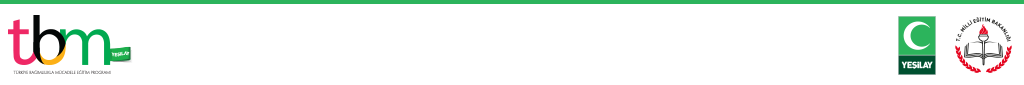 TÜRKİYE BAĞIMLILIKLA MÜCADELE EĞİTİM PROGRAMI (TBM)
İyi Bir Anne, Baba ya da Öğretmen Olarak Yapabilecekleriniz…
Sorunu küçümsemeyin.
Sigara ve çocuk hakkında ön yargılarınızın farkına varın.
Onu etiketlemekten kaçının.
Bağımlılık yapıcı maddeler hakkında bilgi sahibi olun.
Çocukla konuşurken açık, samimi ve inandırıcı olun.
Çocuğa konuşması için bir fırsat verin.
(1/2)
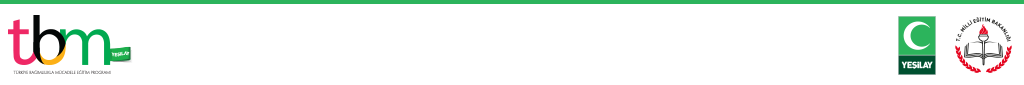 TÜRKİYE BAĞIMLILIKLA MÜCADELE EĞİTİM PROGRAMI (TBM)
İyi Bir Anne, Baba ya da Öğretmen Olarak Yapabilecekleriniz…
Genellemeler yapmaktan kaçının.
Söylediği şeylere ani tepki vermeyin.
Korkularınıza dayanarak konuşmayın.
Özendirmemeye dikkat edin.
Merakı arttırmayın.
Öğüt vermeyin.
(2/2)
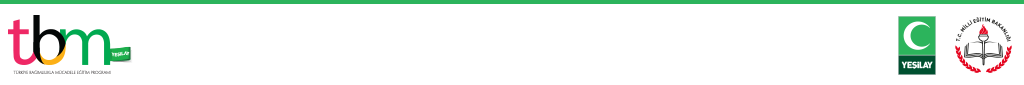 TÜRKİYE BAĞIMLILIKLA MÜCADELE EĞİTİM PROGRAMI (TBM)
Sigara İçtiğinden Şüphelendiğinizde...
Sigara içerken yakaladığınızda zarar vermeden sadece elindeki paketi alın ve sigara içilmesi ile ilgili ev ya da okul kurallarını hatırlatın. Sigara ile her yakaladığınızda aynı tepkiyi verin.
Evde ya da okulda sigara içilemeyeceğini bildirin. Ev içi kurallara yetişkin olarak siz de uyun.
(1/2)
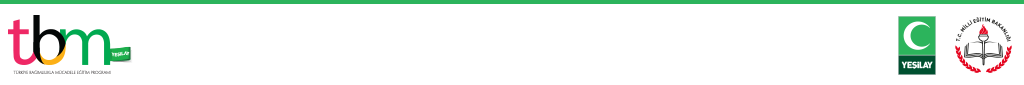 TÜRKİYE BAĞIMLILIKLA MÜCADELE EĞİTİM PROGRAMI (TBM)
Sigara İçtiğinden Şüphelendiğinizde...
Nasihat dilini kullanmadan sigaranın etkileri hakkında konuşun. Doğru bilgileri öğrenmesini sağlayın.
Sınıf içindeki konuşmalarınız ona değil, üçüncü şahsa yönelik olsun.
Sınıf içinde sigara ve etkileri başlıklı bir tartışma düzenleyin. 
Sigara kokan odasını toplamayacağınızı ya da eşyalarını temizlemeyeceğinizi bildirin.
(2/2)
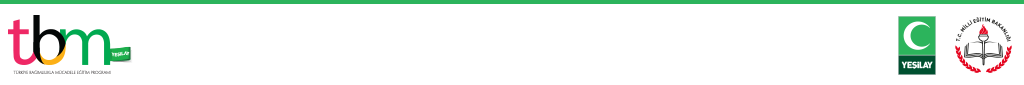 TÜRKİYE BAĞIMLILIKLA MÜCADELE EĞİTİM PROGRAMI (TBM)
Önleyici Faktörler
Güçlü ve pozitif aile bağları
Ebeveynlerin çocuklarının yaşamlarına ilgili olmaları
Ebeveynlerin çocuklarının arkadaşlarından ve neler yaptıklarından haberdar olmaları
Aile içi kuralların açık olması ve herkesin bunlara uyması
Okulda başarılı olma
Okul, kulüpler gibi kurumlarla kurulmuş güçlü bir bağ
Uyuşturucu kullanımı ile ilgili yaşa uygun doğru bilgilenme
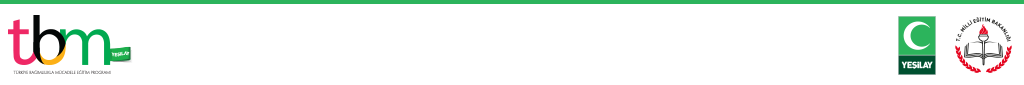 TÜRKİYE BAĞIMLILIKLA MÜCADELE EĞİTİM PROGRAMI (TBM)
İyi Bir Anne Baba ve Öğretmen Olmak Gerekli!İyi Bir Anne ve Baba Olmak İçin…
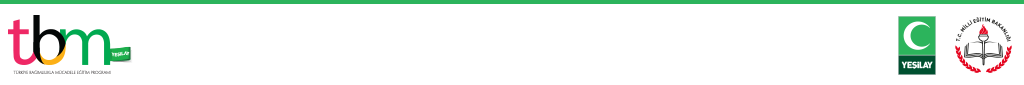 TÜRKİYE BAĞIMLILIKLA MÜCADELE EĞİTİM PROGRAMI (TBM)
İyi Bir Anne-Baba-Öğretmen Olmak İçin…
Her zaman 
iyi bir dinleyici olun!
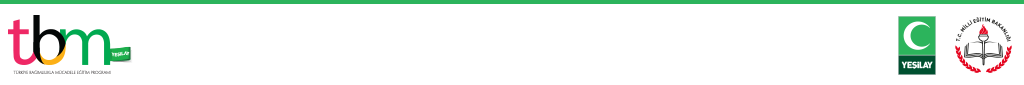 TÜRKİYE BAĞIMLILIKLA MÜCADELE EĞİTİM PROGRAMI (TBM)
İyi Bir Anne-Baba-Öğretmen Olmak İçin…
Konferans vermeyin, 
fikrinizi söyleyin!
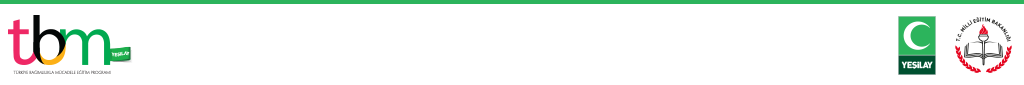 TÜRKİYE BAĞIMLILIKLA MÜCADELE EĞİTİM PROGRAMI (TBM)
İyi Bir Anne-Baba-Öğretmen Olmak İçin…
Onunla konuşmaktan çekinmeyin!
“Bedeninin buna nasıl tepki vereceğini bilmiyoruz, bazı insanlar çok çabuk bağımlı hâle gelebilirler ya da çok hasta olabilirler. Bu, kişiden kişiye değişen bir durumdur.”
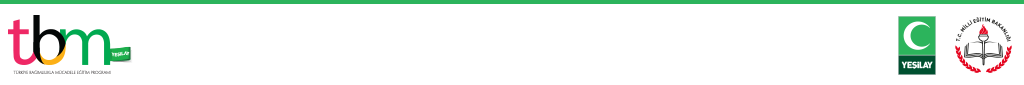 TÜRKİYE BAĞIMLILIKLA MÜCADELE EĞİTİM PROGRAMI (TBM)
İyi Bir Anne-Baba-Öğretmen Olmak İçin…
Açık olun!
“Bazı arkadaşlarım yüzünden ben de kullandım çünkü onlara uymak gerektiğini düşünüyordum. Kısa süre sonra fark ettim ki ben onu değil, o beni kontrol ediyordu. O günlerde etkileri hakkında bu kadar bilgim yoktu; şimdi bildiklerimi o zamanlar bilseydim hiçbir zaman denemezdim ve seni ondan uzak tutmak için ne yapmam gerekiyorsa yaparım.”
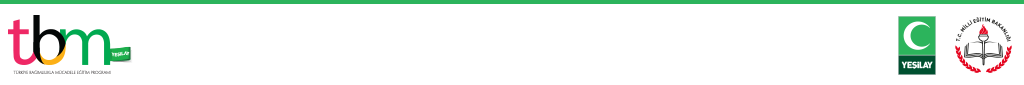 TÜRKİYE BAĞIMLILIKLA MÜCADELE EĞİTİM PROGRAMI (TBM)
İyi Bir Anne-Baba-Öğretmen Olmak İçin…
Yargılamayın!
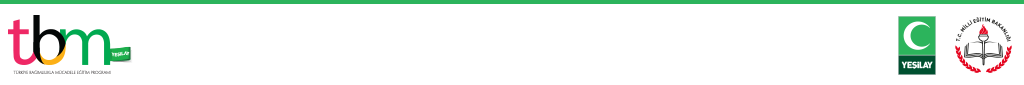 TÜRKİYE BAĞIMLILIKLA MÜCADELE EĞİTİM PROGRAMI (TBM)
İyi Bir Anne-Baba-Öğretmen Olmak İçin…
Tehdit etmeyin!
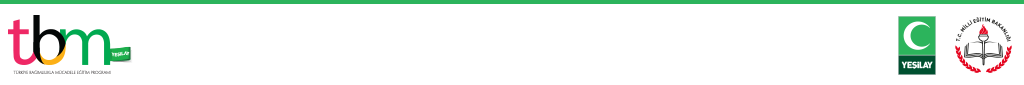 TÜRKİYE BAĞIMLILIKLA MÜCADELE EĞİTİM PROGRAMI (TBM)
İyi Bir Anne-Baba-Öğretmen Olmak İçin…
Aşırı sorgulamayın!
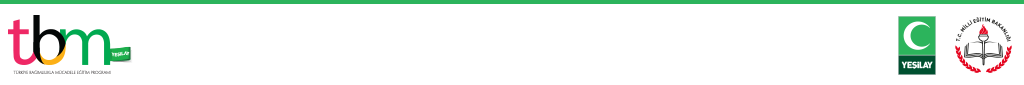 TÜRKİYE BAĞIMLILIKLA MÜCADELE EĞİTİM PROGRAMI (TBM)
İyi Bir Anne-Baba-Öğretmen Olmak İçin…
Gereksiz teşhisler koymayın!
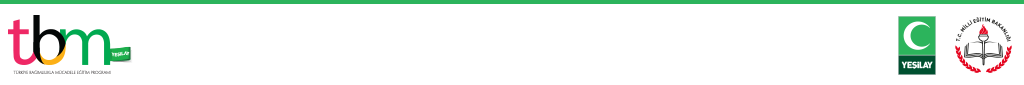 TÜRKİYE BAĞIMLILIKLA MÜCADELE EĞİTİM PROGRAMI (TBM)
İyi Bir Anne-Baba-Öğretmen Olmak İçin…
Emir vermeyin!
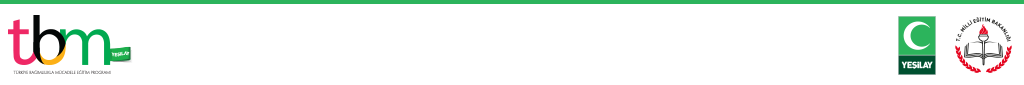 TÜRKİYE BAĞIMLILIKLA MÜCADELE EĞİTİM PROGRAMI (TBM)
İyi Bir Anne-Baba-Öğretmen Olmak İçin…
Ona 
“Hayır!” 
demeyi 
öğretin!
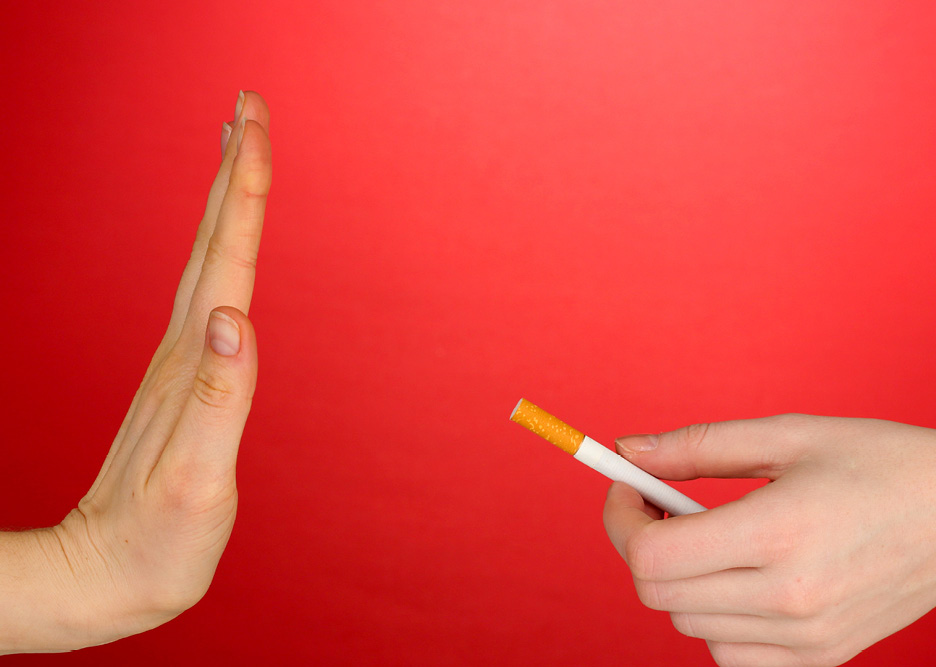 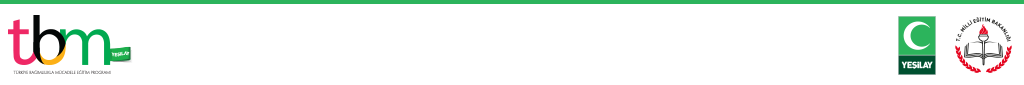 TÜRKİYE BAĞIMLILIKLA MÜCADELE EĞİTİM PROGRAMI (TBM)
İyi Bir Anne-Baba-Öğretmen Olmak İçin…
Sınırlarını belirleyin!

Her çocuğun sınırlarını bilmeye ihtiyacı vardır. 
Sınırlar çocuğun kapasitesini aşmamalıdır.
Koyduğunuz sınırlar açık ve anlaşılır olmalıdır.
Kurallarınız çocuğa ne yapmamasını söylediği kadar ne yapması gerektiğini de söylemelidir.
Sınırlarınız geniş ama tutarlı ve “deliksiz” olmalıdır.
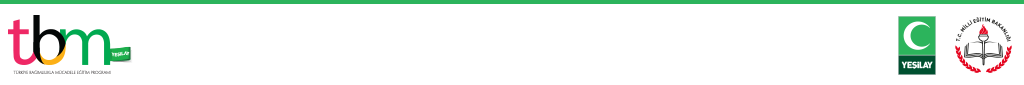 TÜRKİYE BAĞIMLILIKLA MÜCADELE EĞİTİM PROGRAMI (TBM)
Olay
Arkadaşları “Hadi içelim.”, “İçmezsen küseriz.”, “Muhallebi çocuğu musun?” dediler? “Kabul etmezsem…” diye düşündü, kendini kötü hissetti, onlarla içti…
Ne düşündü?
Düşünce
Ne hissetti?
Duygu
Ne yaptı?
Davranış
Kabul etmezsem…
Yalnızlık
Onlarla gitti.
Asıl sorun:Hayır deme becerisinin yetersiz olması
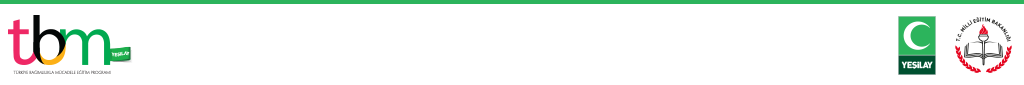 TÜRKİYE BAĞIMLILIKLA MÜCADELE EĞİTİM PROGRAMI (TBM)
Hangisi Doğru Bir “Hayır!”?
“Hayır, teşekkürler.”
“Hayır, teşekkürler. Ben kullanmıyorum.”
“Hayır, teşekkürler. Dünkü maçı izledin mi?”
“Hayır! Şimdi gitmem lazım. Sonra görüşürüz.”
“Hayır, belki daha sonra.”
Duymuyor, görmüyor, anlamıyor gibi yapmak
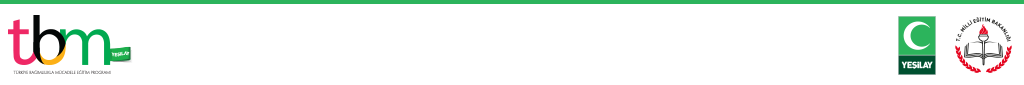 TÜRKİYE BAĞIMLILIKLA MÜCADELE EĞİTİM PROGRAMI (TBM)
Güvenli ve Başarılı “Hayır” Deme Örnekleri
Basit Hayır
“Hayır”  veya  “Hayır, teşekkürler.”

Olanı Söylemek
“Hayır, teşekkürler. Ben kullanmıyorum.”

Konuyu Değiştirme
“Hayır, teşekkürler. Dünkü maçı izledin mi?”

Ortamdan Uzaklaşma
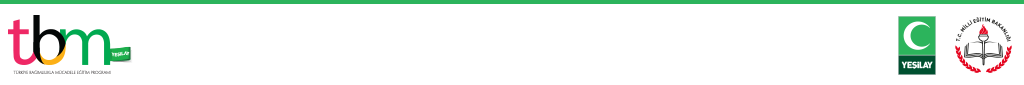 TÜRKİYE BAĞIMLILIKLA MÜCADELE EĞİTİM PROGRAMI (TBM)
Çekingen ve Başarısız “Hayır” Deme Örnekleri
Mazeret Göstermek
“Hayır, acelem var, gitmek zorundayım.”

Atlatma
“Hayır, belki daha sonra.”

Görmezden Gelme
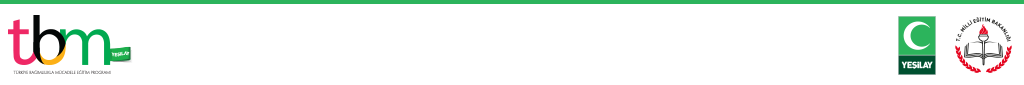 TÜRKİYE BAĞIMLILIKLA MÜCADELE EĞİTİM PROGRAMI (TBM)
Sigara, alkol ve diğer maddeler ilaç değildir,
sorunlarla başa çıkmak için kullanılmaz!
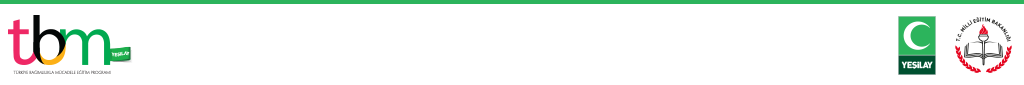 TÜRKİYE BAĞIMLILIKLA MÜCADELE EĞİTİM PROGRAMI (TBM)
Çocuğunun Sigara Kullandığını Öğrenen Anne Baba Tepkileri
Kabullenememe – İnkâr 
	“Yok, benim çocuğum asla kullanmaz.”  

Kendini ve eşini suçlama, tartışmalar
	“Bu çocuk senin yüzünden böyle oldu.”, “Ben asla iyi 	anne-baba olamadım.”

Öfke duyma
	“Benim böyle evladım olamaz.”
(1/2)
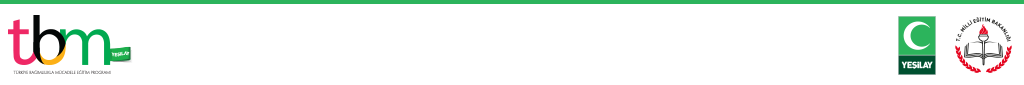 TÜRKİYE BAĞIMLILIKLA MÜCADELE EĞİTİM PROGRAMI (TBM)
Çocuğunun Sigara Kullandığını Öğrenen Anne Baba Tepkileri
Hayal kırıklığı, çaresizlik duygusu
“Ben onu bunun için mi yetiştirdim?” 
“Her şey  bitti, artık hiçbir şey eskisi gibi olamaz.”

Çocuğu suçlayan ve aşağılayan tarzda konuşma
“Senden ne köy olur ne kasaba!”

Uç kararlar alma eğilimi 
“Bu okula gitmek artık bitti!”
(2/2)
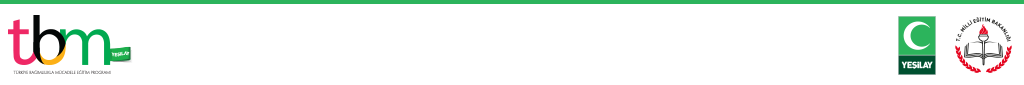 TÜRKİYE BAĞIMLILIKLA MÜCADELE EĞİTİM PROGRAMI (TBM)
TBM Tütün Bağımlılığı Alanı Hedef Kitle ve Modülleri
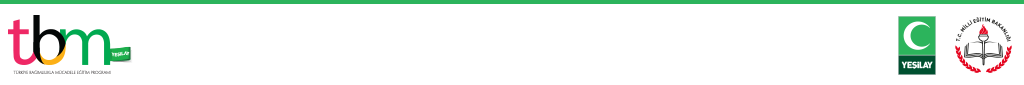 TÜRKİYE BAĞIMLILIKLA MÜCADELE EĞİTİM PROGRAMI (TBM)
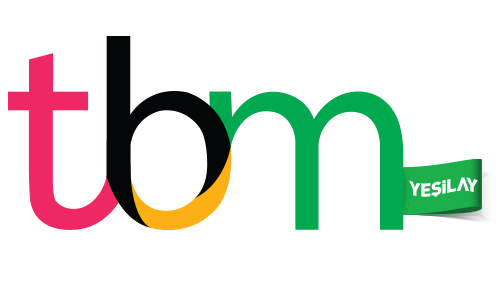 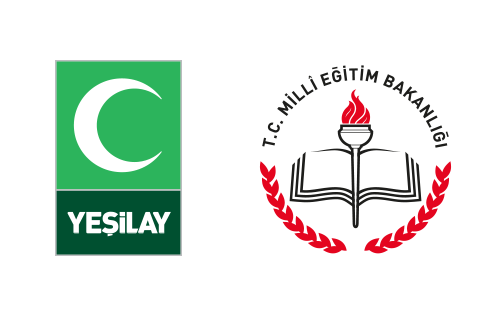 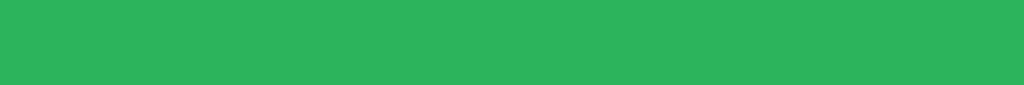